Nb3Sn Coatings from Cornell
Ryan PorterCornell University


Supported by:
U.S. DOE award DE-SC0008431.

This works make use of:Center for Bright Beams , NSF Award PHY-1549132
Cornell Center for Materials Research, NSF MRSEC program (DMR-1120296)
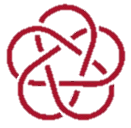 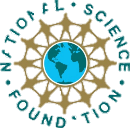 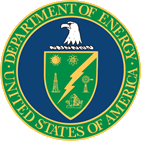 Outline
Introduce Nb3Sn—why we care and how we make it

How it currently performs
Current quality factors
Current field limits

Advancing maximum fields and current work


Conclusion/Future outlook
Properties of Nb3Sn
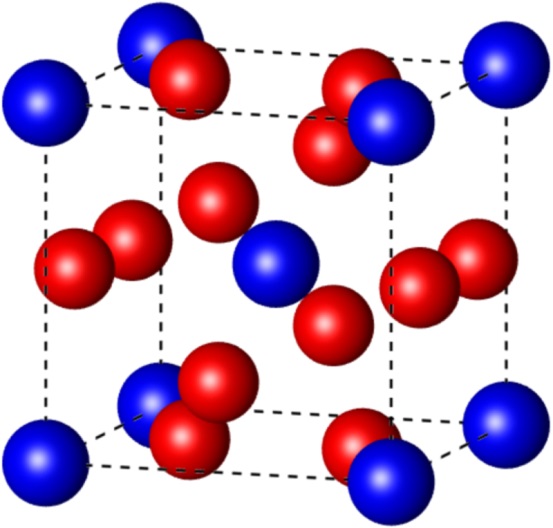 Higher critical temperature
→ Operation at 4.2 K
Higher superheating field
→ Double the limit of niobium
Blue: tin
Red: niobium
Lower losses
Higher gradients
~90 MV/m
Cornell Nb3Sn Program
We have a program at Cornell for creating Nb3Sn coatings
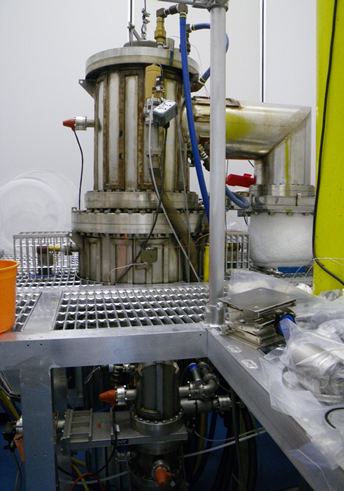 Coat Nb with 2-3 µm of Nb3Sn
Vaporize tin in high temperature vacuum furnace
Can (currently) coat:
samples
~1.3 GHz single cells
Before/After Coating
Doesn’t look that much different than before coating…
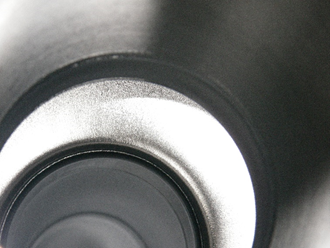 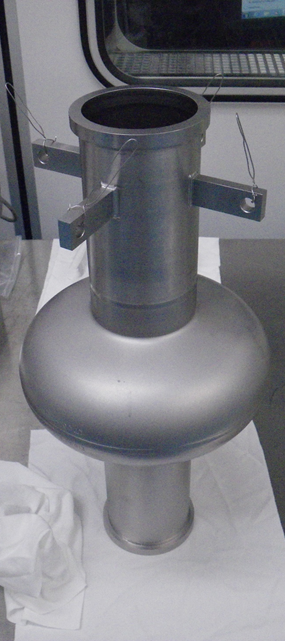 Before
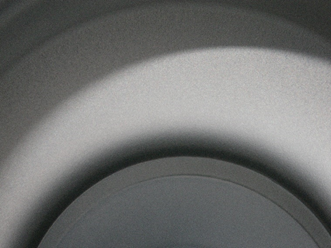 After
Comparison to niobium
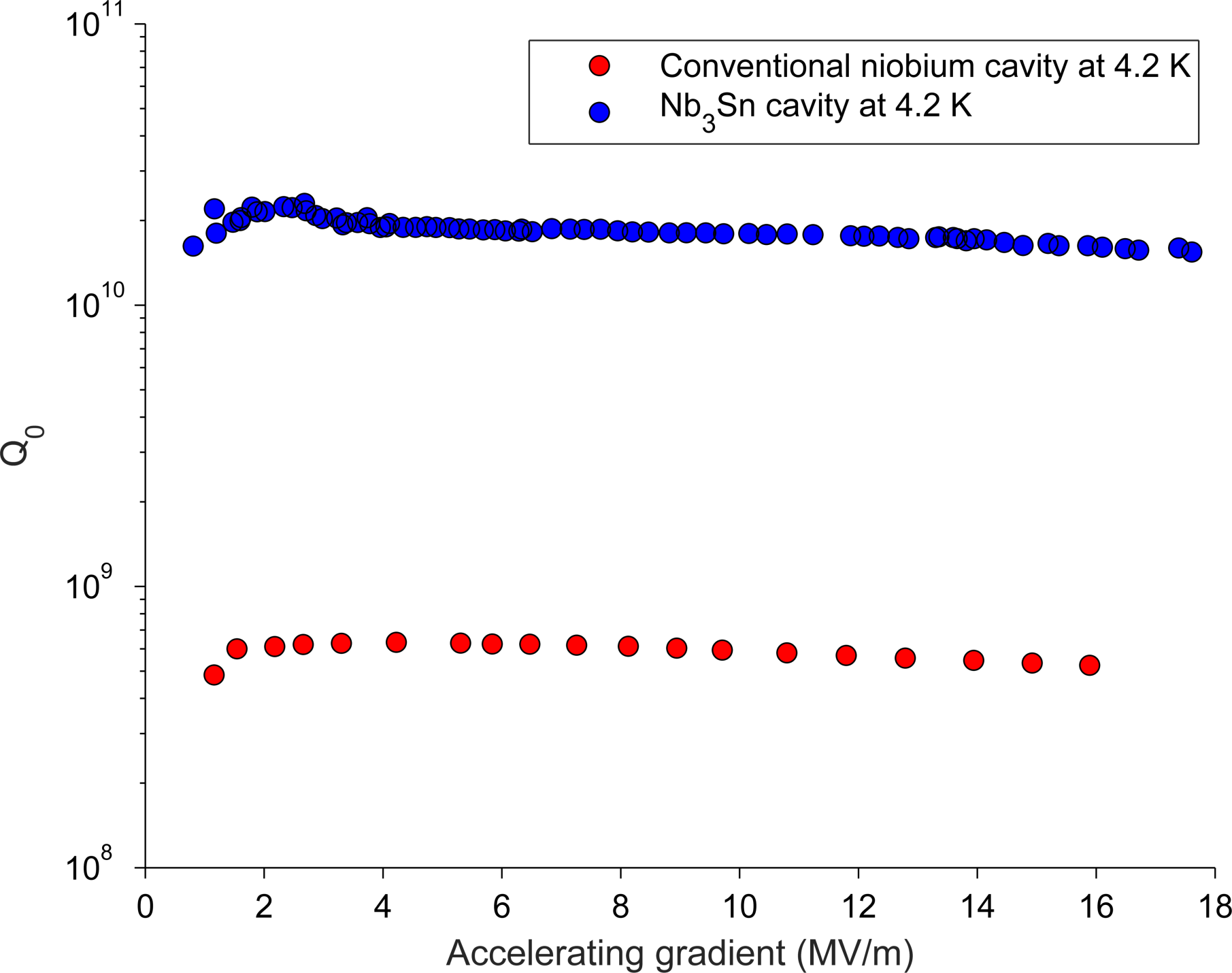 20× more efficient than Nb at 4.2 K!
Current performance
Data taken at 4.2 K
1.3 GHz ILC single-cells
Limitations in quench field
Nb3Sn cavities quench consistently at fields between 14 and 18 MV/m in continuous wave operation, even in spite of some perturbations to the coating recipe.
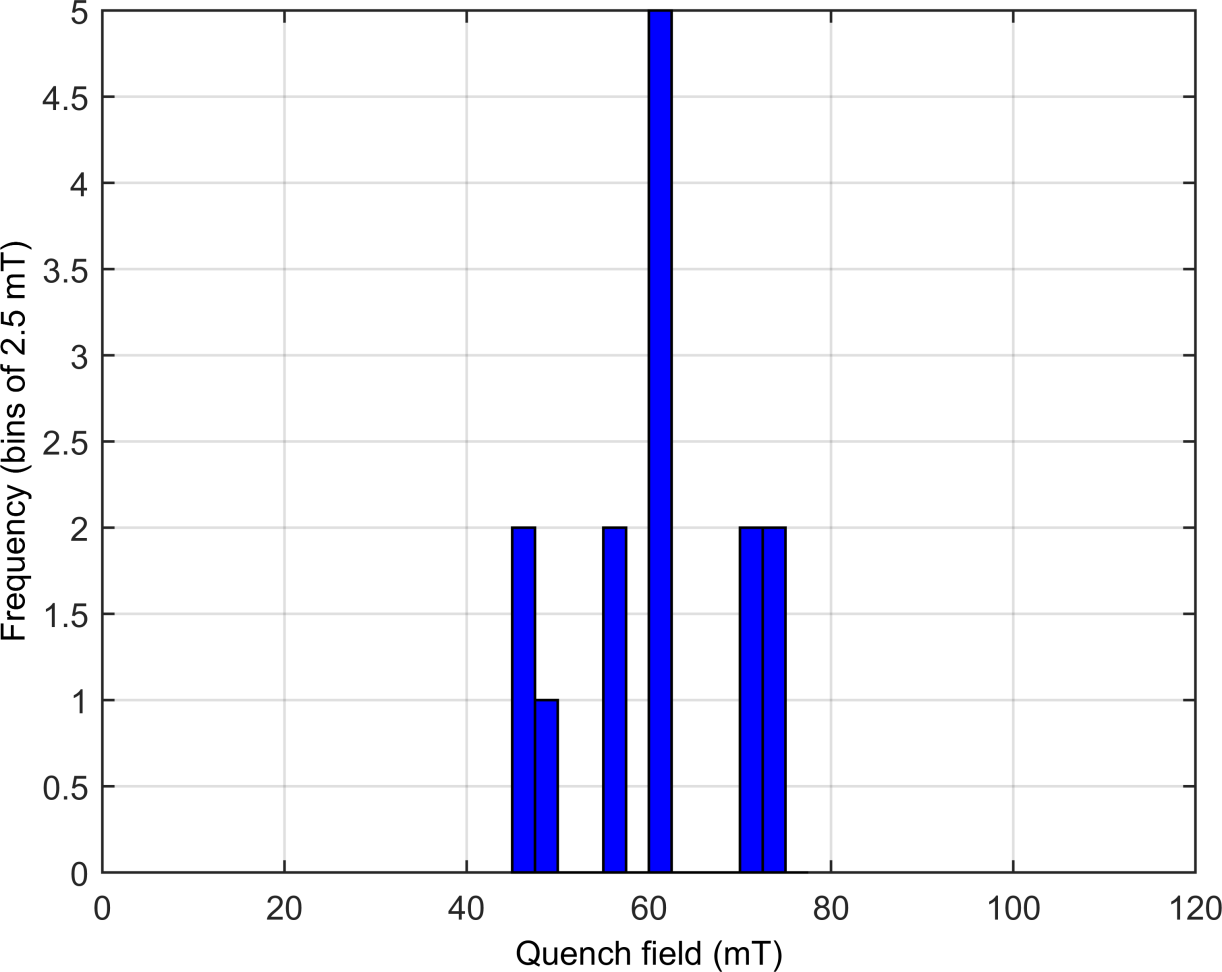 The superheating field suggests we can achieve fields up to 90 MV/m!
Pulsed quench field
Pulsed→26 MV/m
Continuous→17 MV/m
Localised quench
Nb3Sn cavities are limited by a quench at a defect
What sort of defect could be at fault?
Tc suppression
A tin depletion of only 3% reduces Hsh by 75%
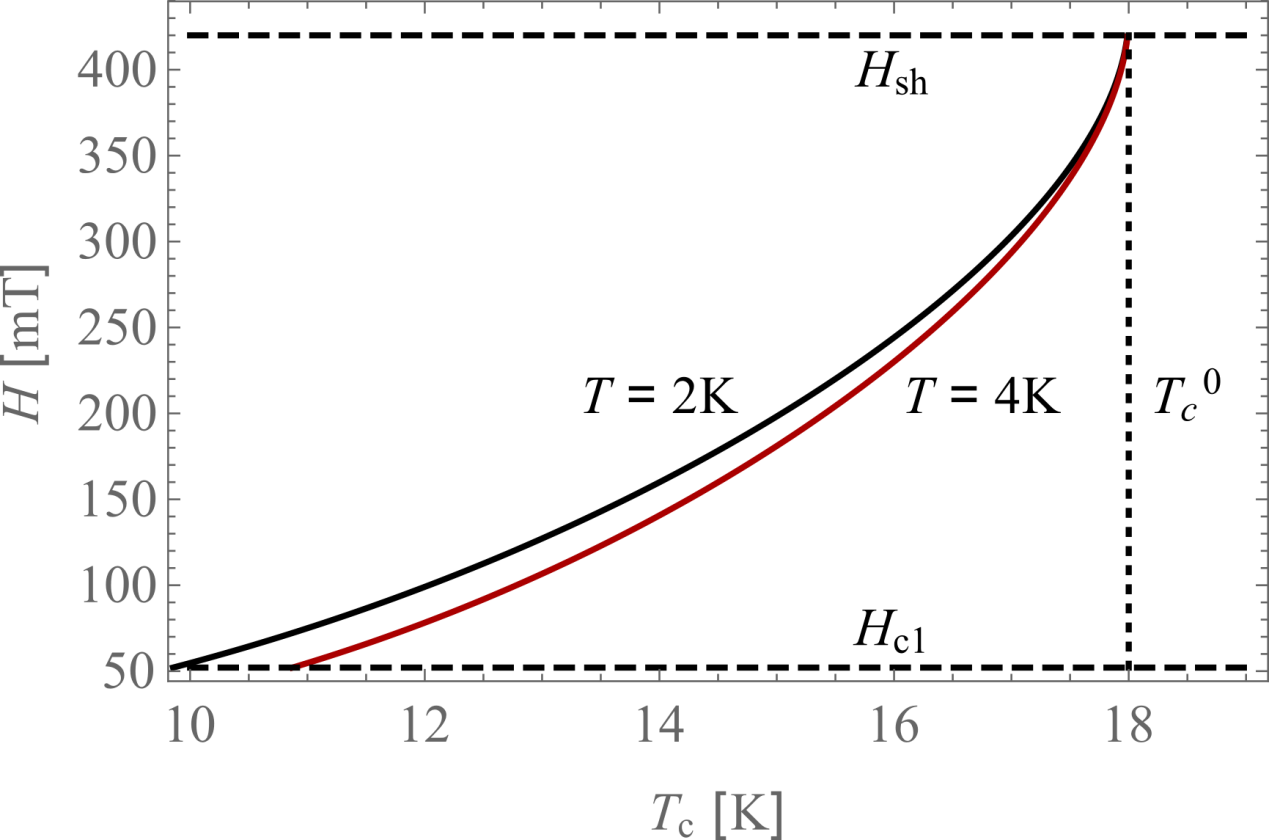 Flux entry could occur at tin-depleted surface defects
Tin-depletion in grains
Cross-section of the Nb3Sn RF surface
Grain boundary
Have only about 1% Sn depletion → more statistics needed
Near quench behavior
Measure temperature of sensor near the quench point as field is increased







Sudden jumps in temperature
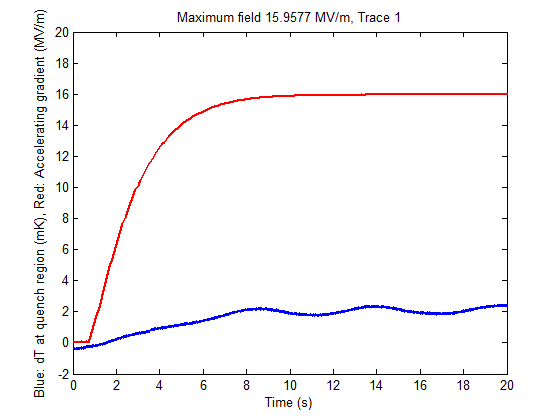 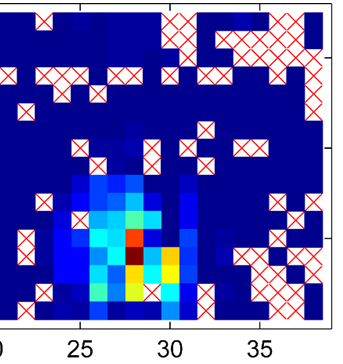 Max Field
Temperature
Time
Near quench behaviour
2 K
The sudden nature of these jumps and hysteresis strongly suggests flux entry
Grain boundary flux penetration
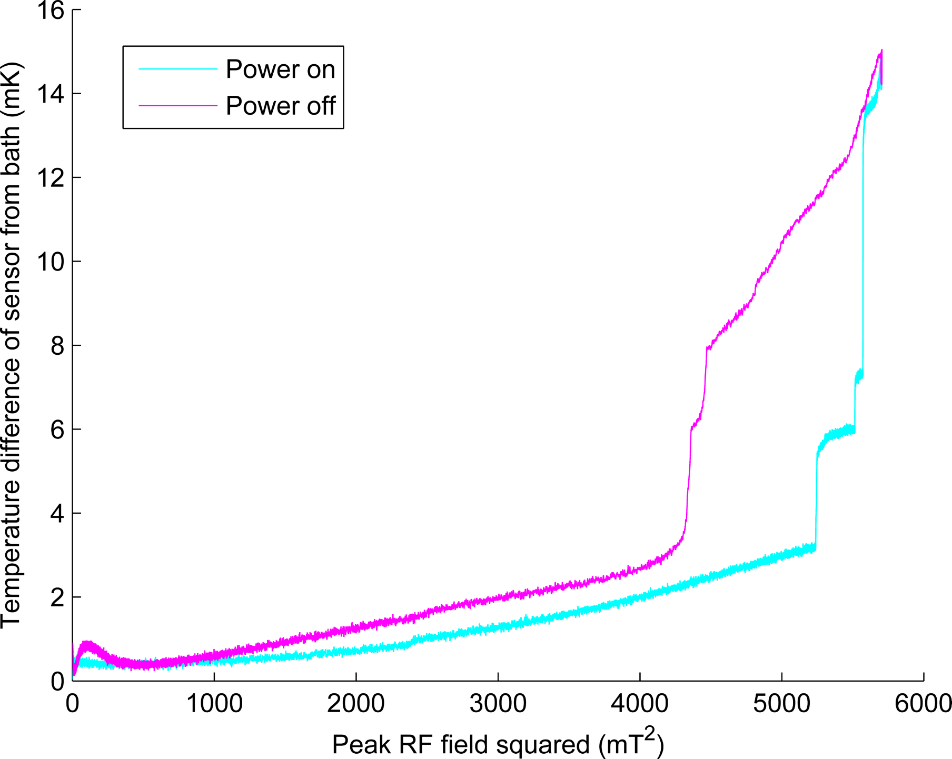 Power dissipated
Increasing current across boundary
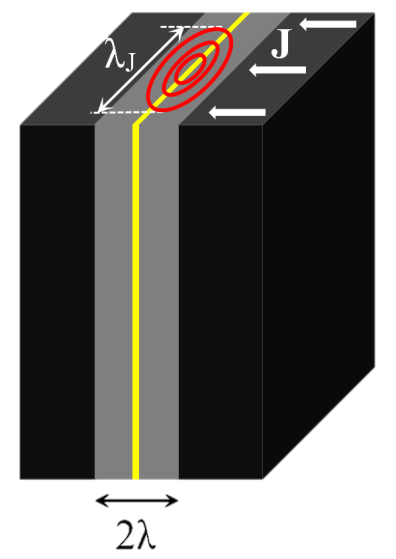 Ahmad Sheikhzada and Alex Gurevich
Physical Review B 95, 214507 (2017)
arXiv:1702.02843
Grain Boundaries
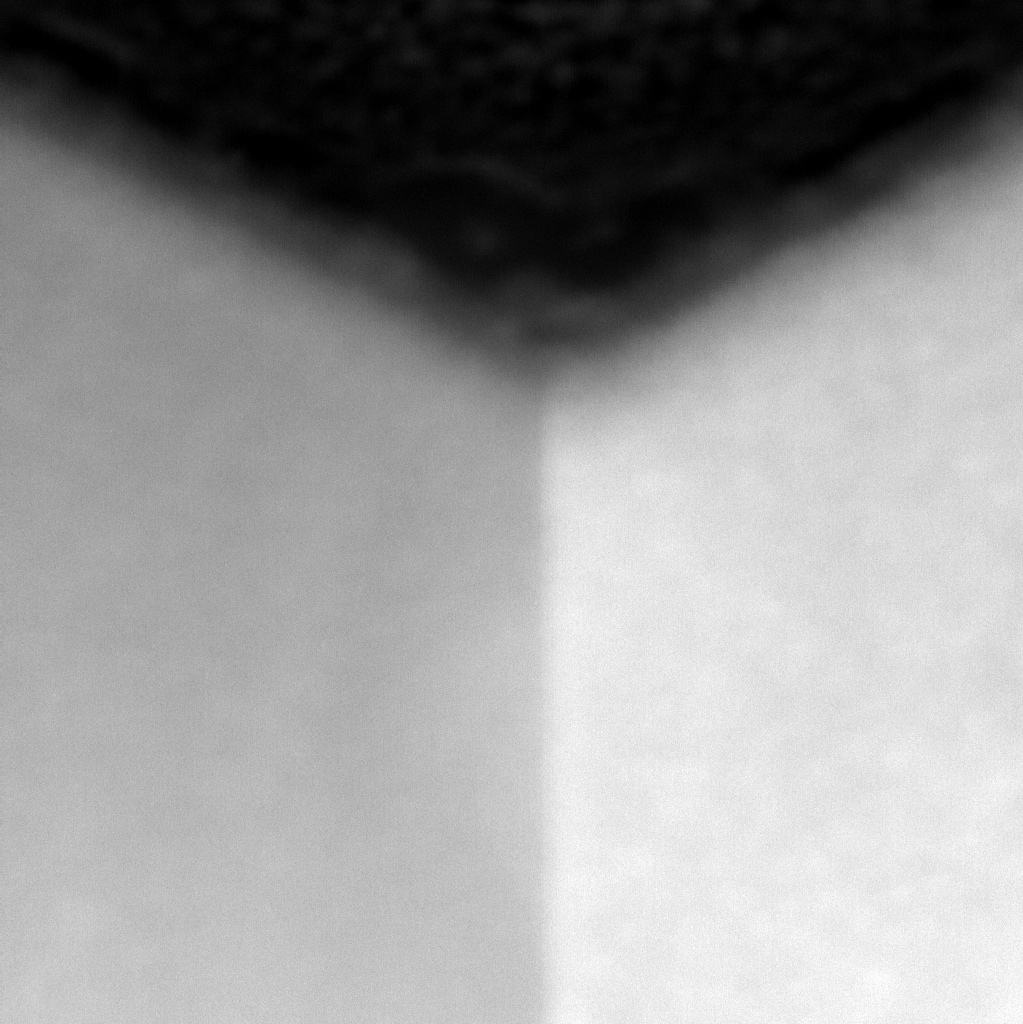 5 nm
Looking at grain boundaries
SEM scan with atomic resolution
Sn concentration across grain boundaries
More investigation needed
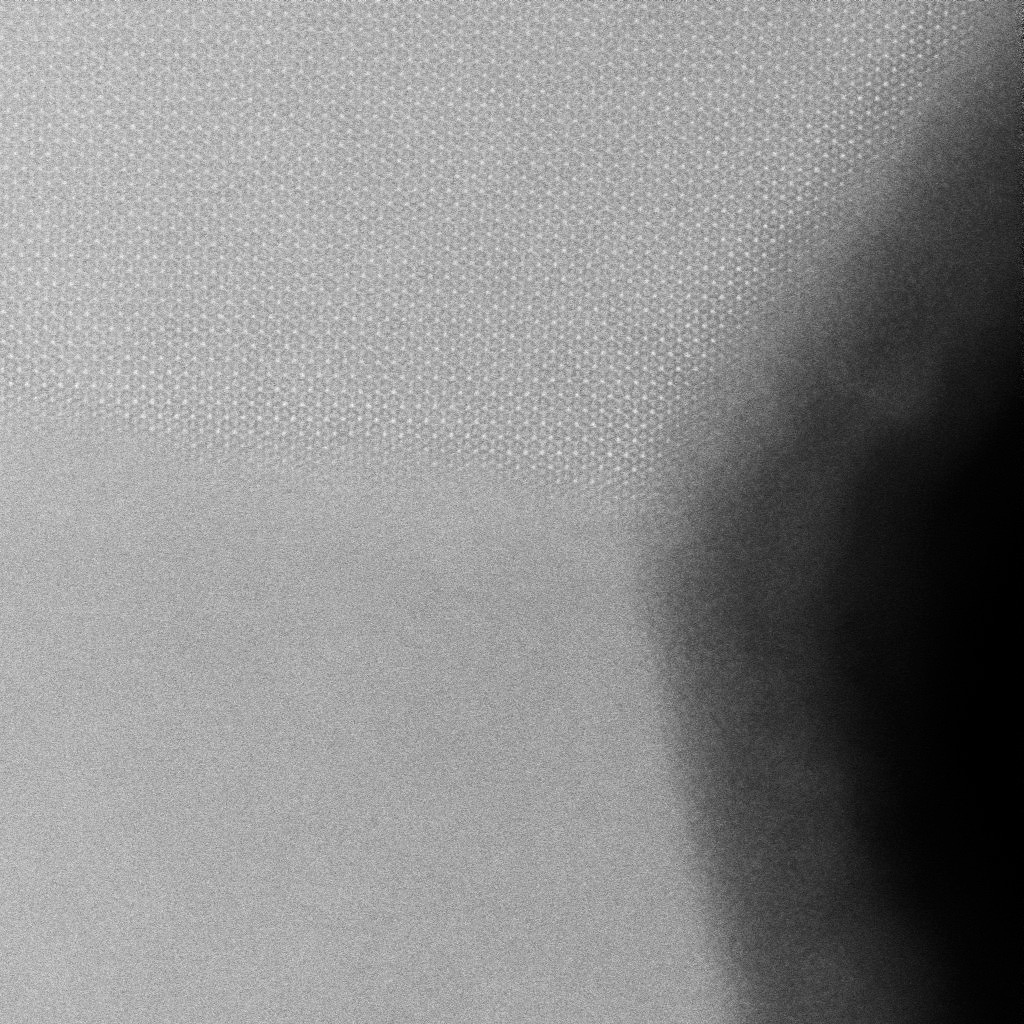 1 nm
Layer growth during ramp
Pre-anodised
Not anodised
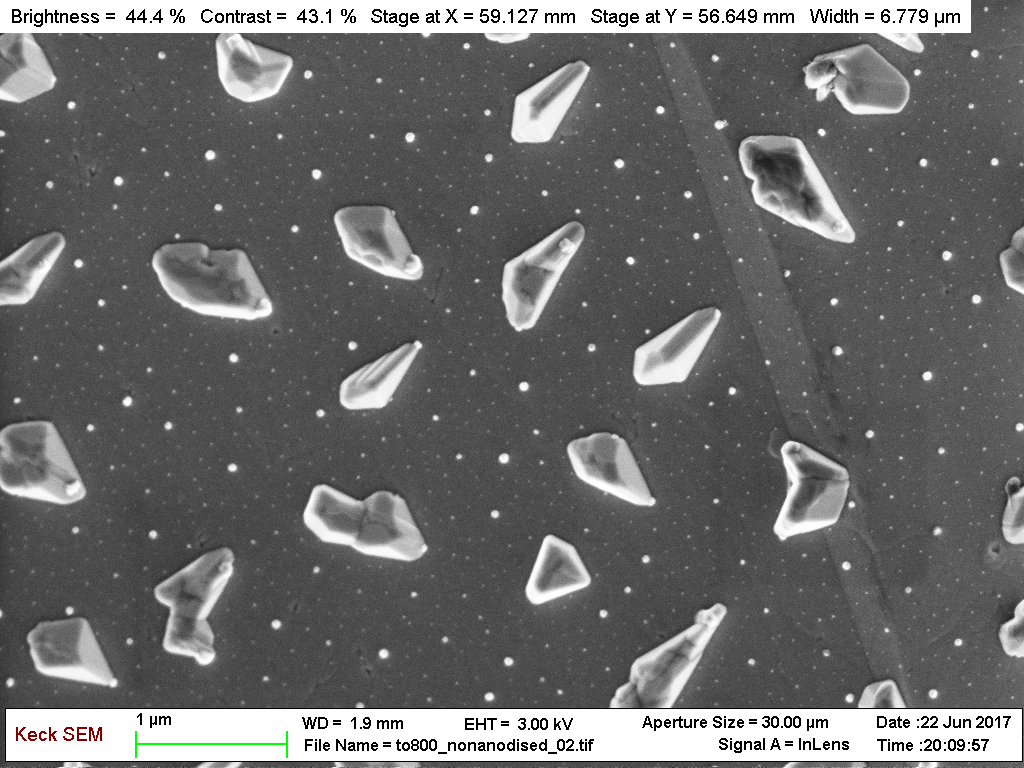 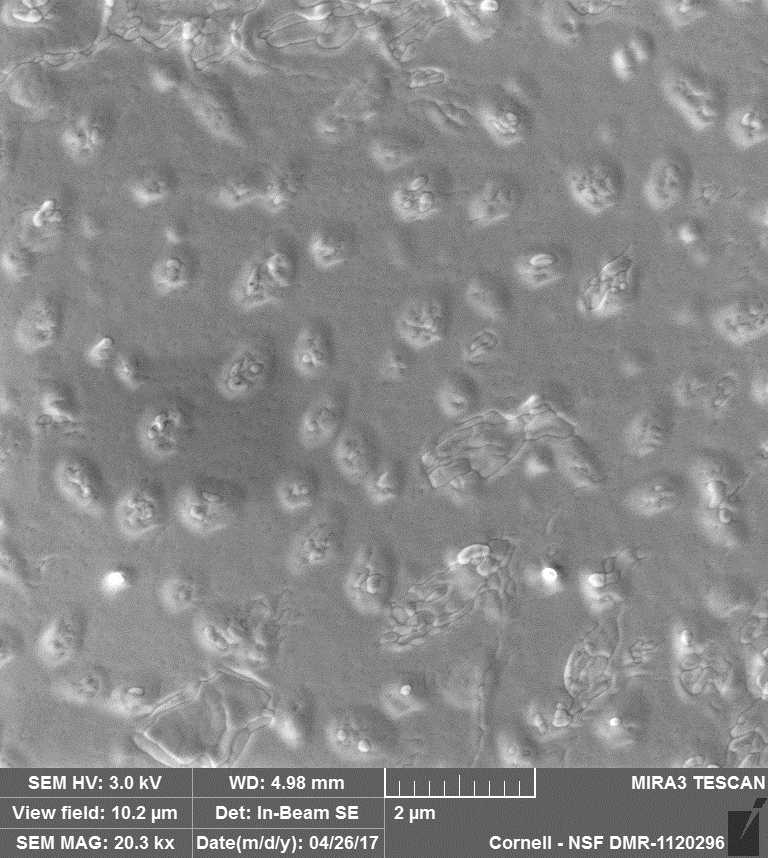 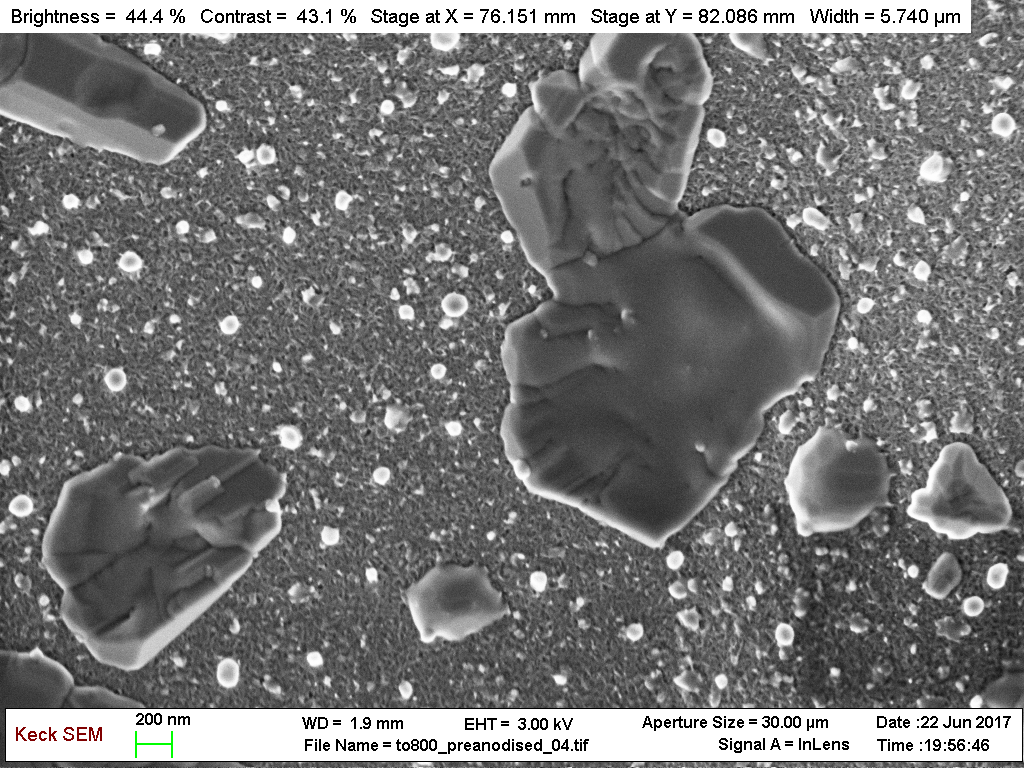 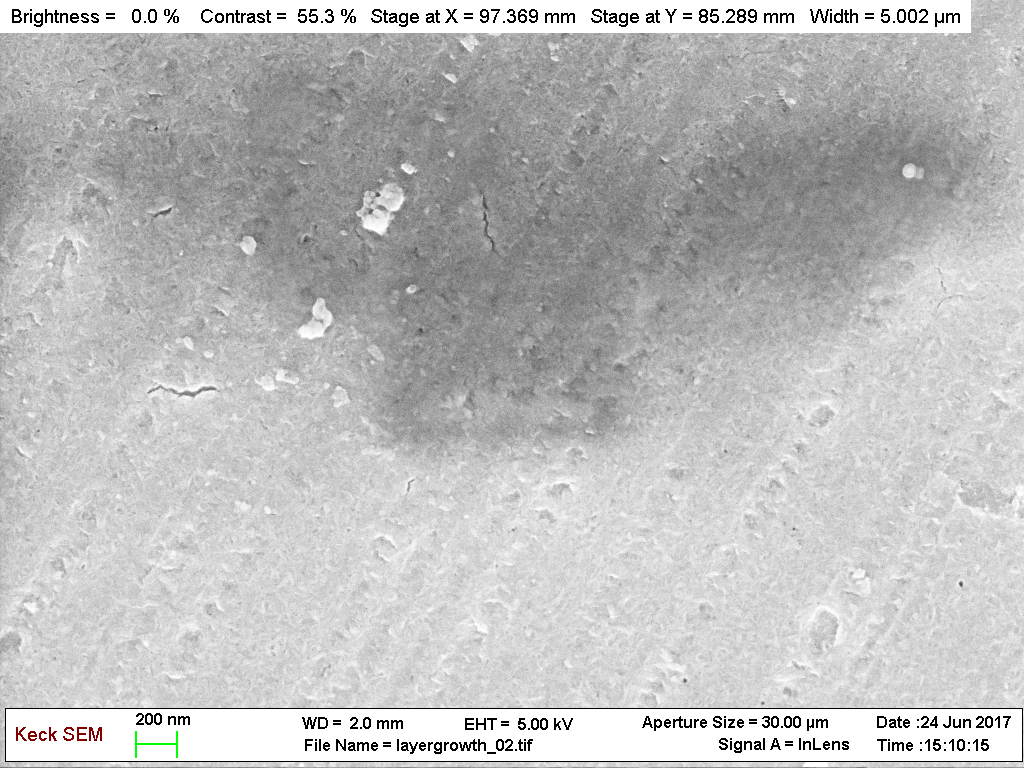 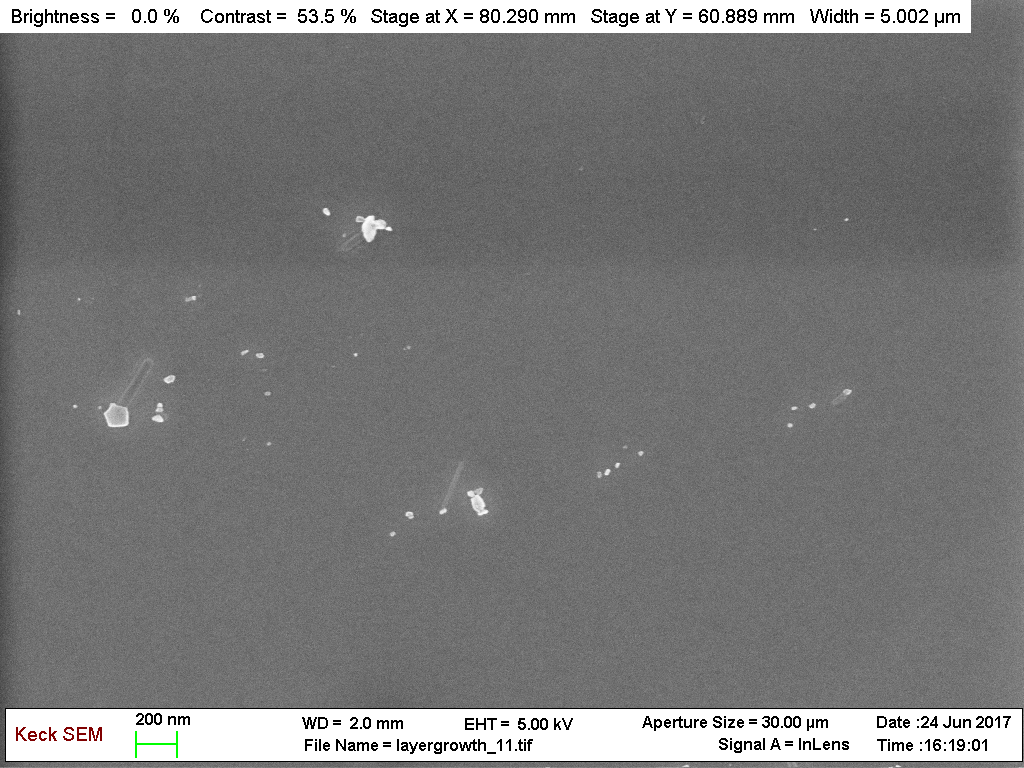 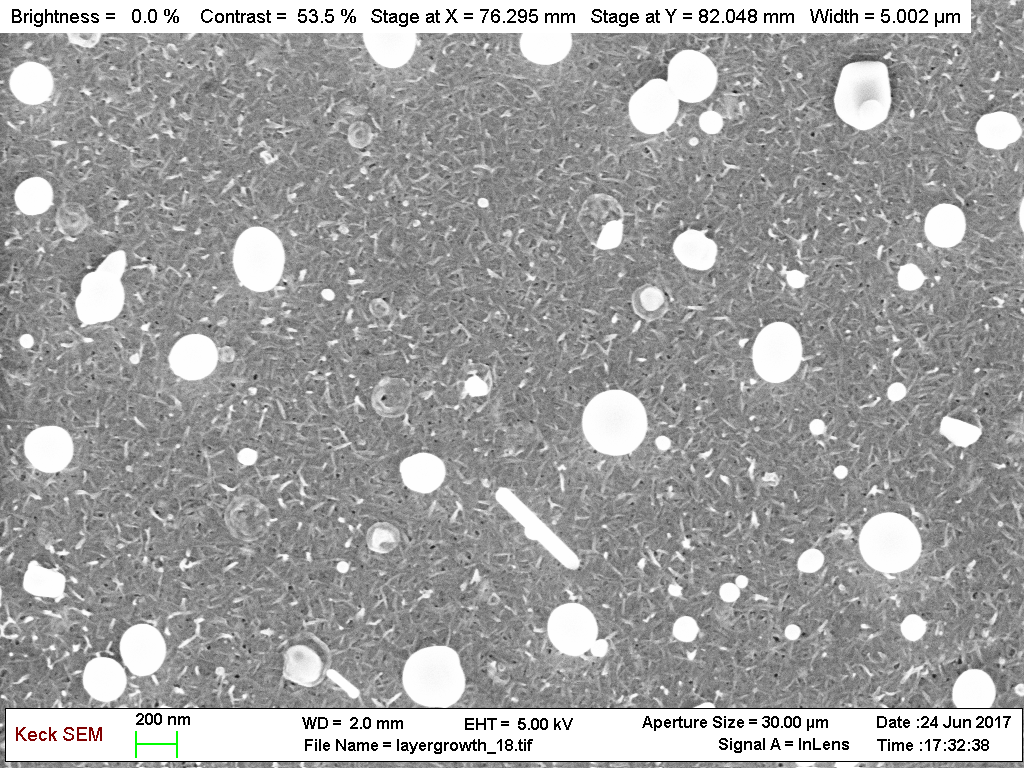 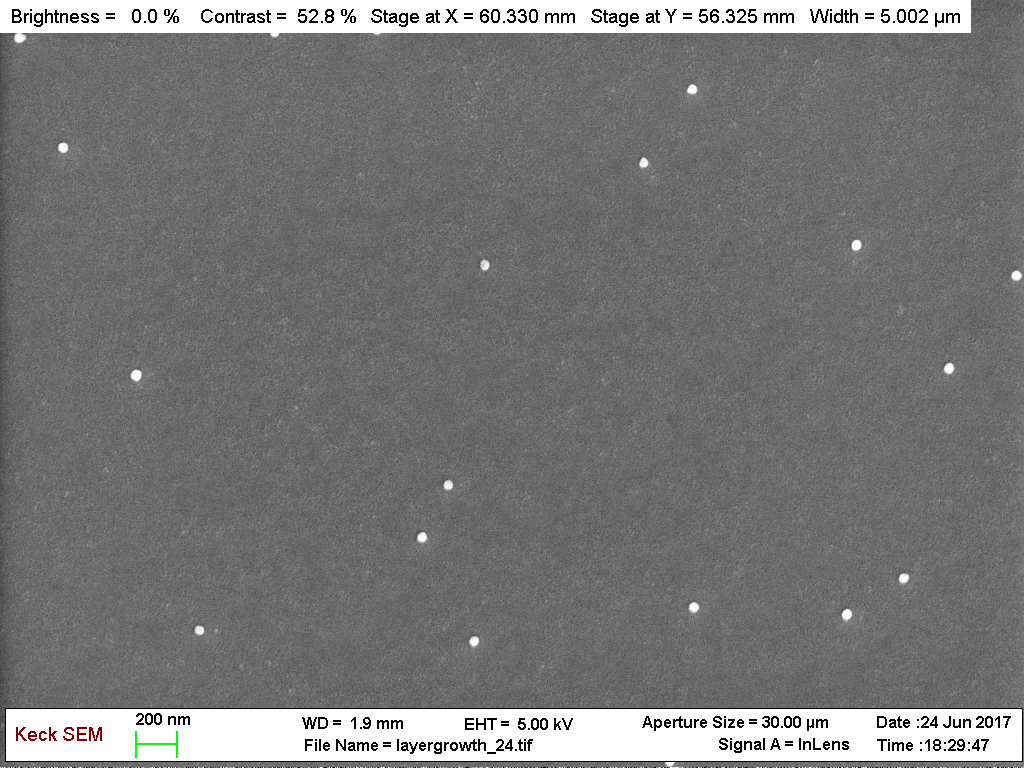 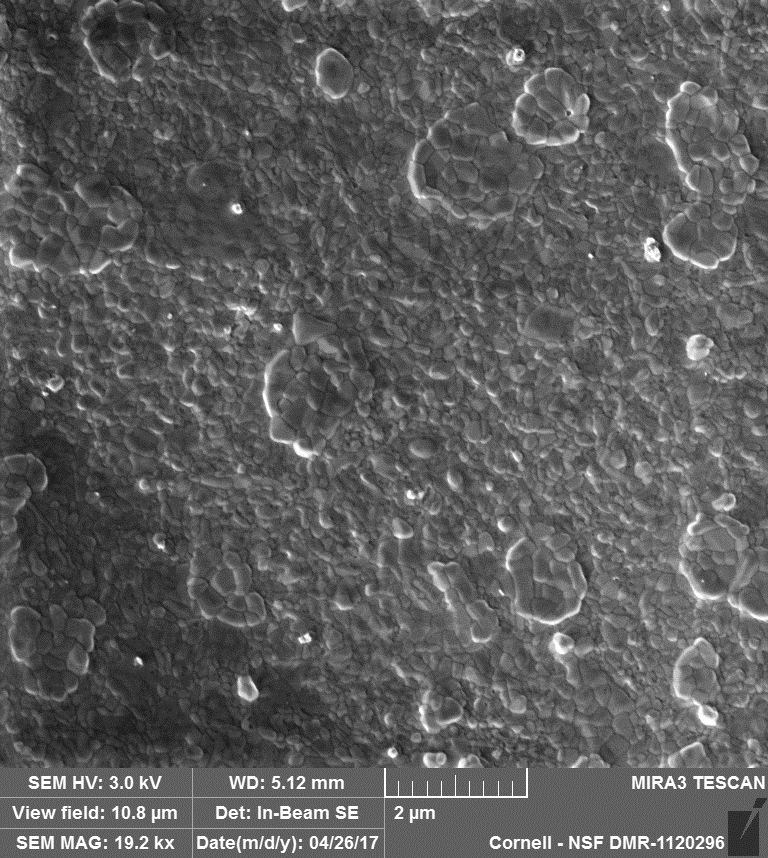 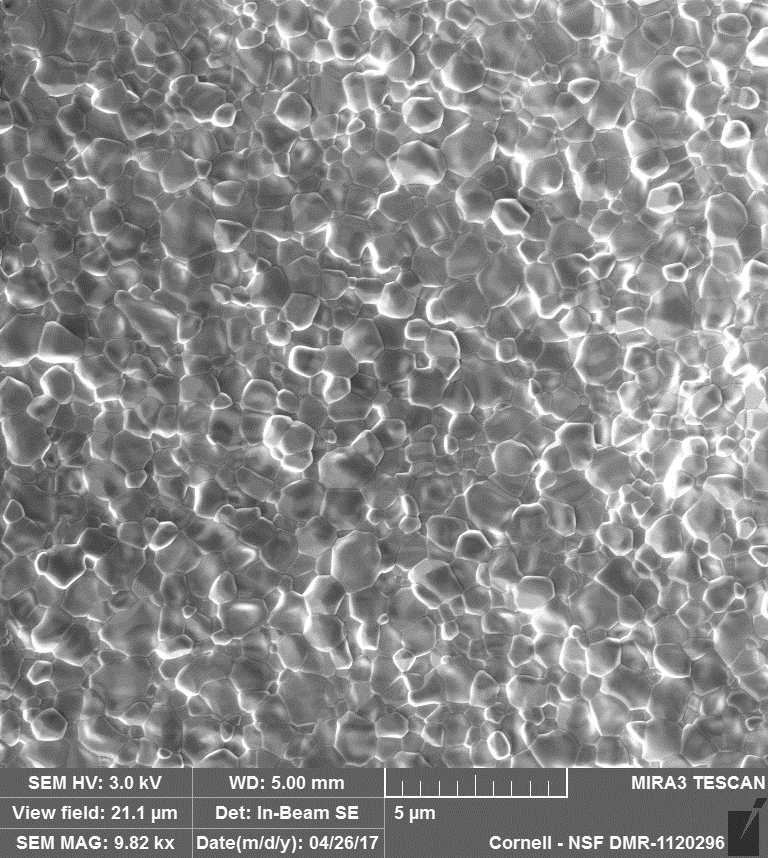 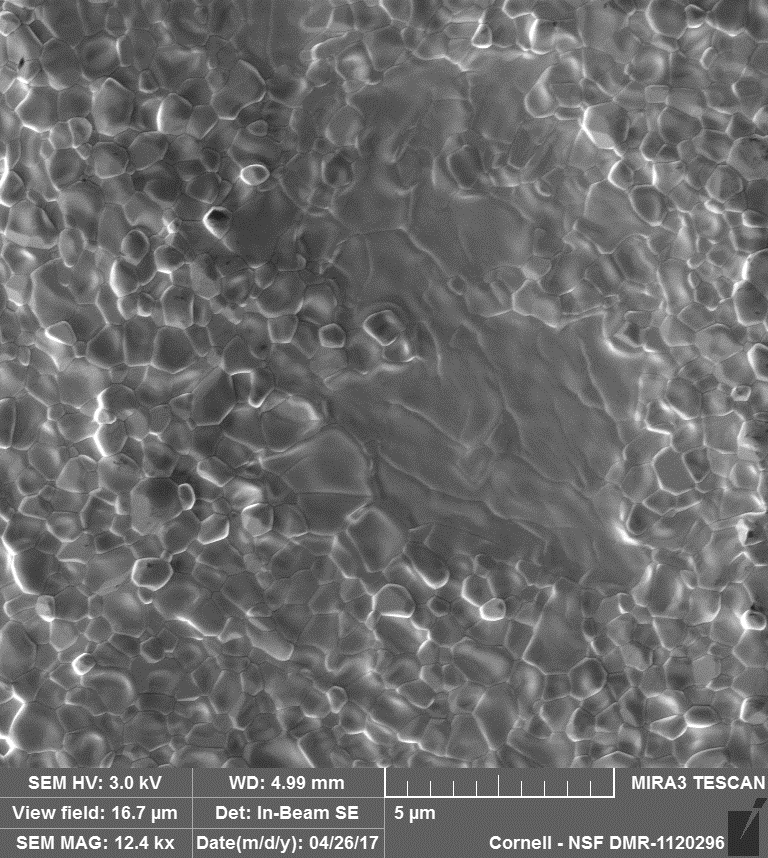 1120°C
Start
500°C
800°C
950°C
2 μm
What is happening at the surface?
We cut out this region and examined it with microscopy
Nothing suspicious except jump
Rough Surface
Nb3Sn surface
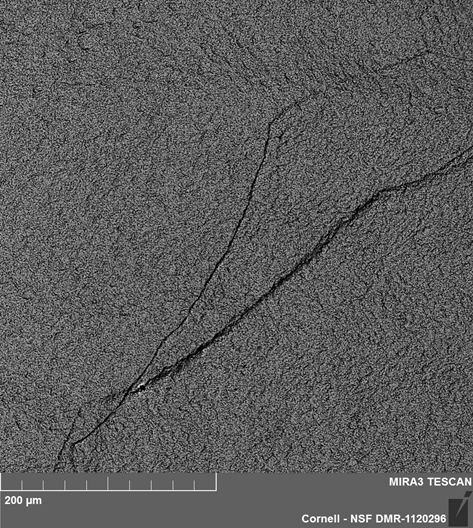 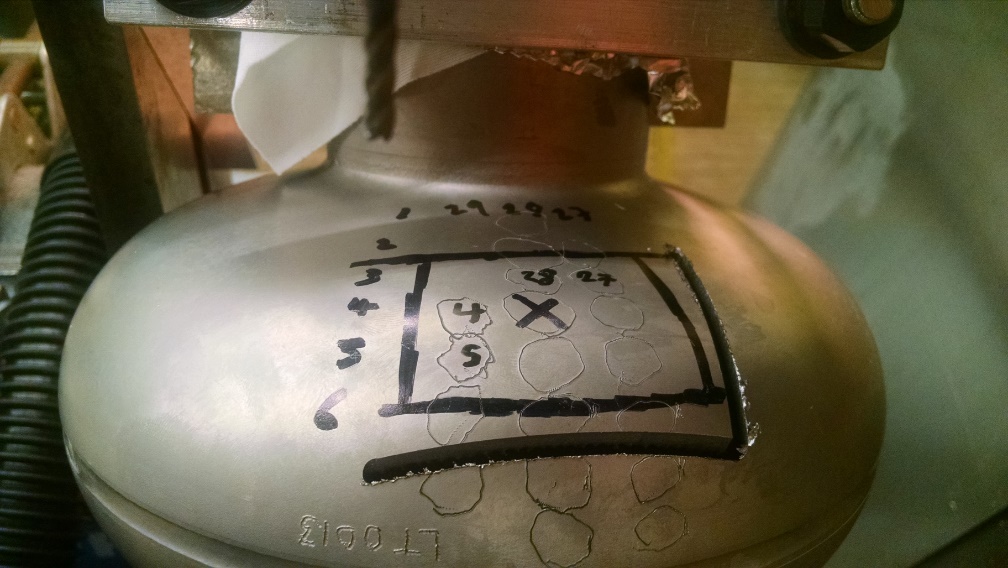 Nb substrate grain boundary?
Quench Site
Surface Roughness
Nb3Sn we create is rougher than electropolished Nb
~1 µm peak to peak
This causes large enhancement of the surface magnetic field
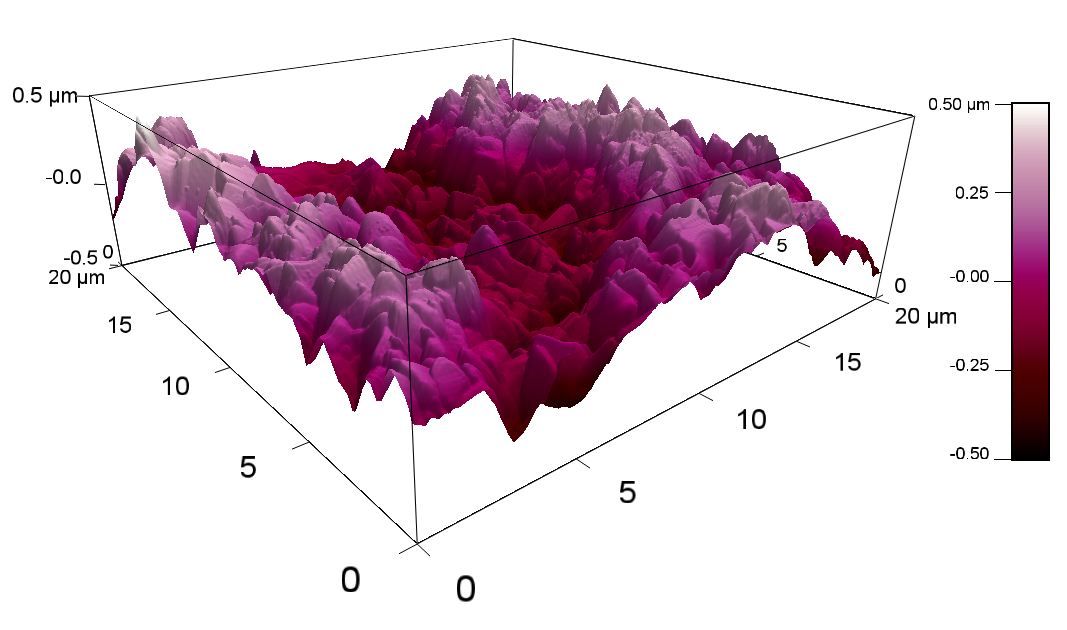 Field Enhancement
1% of the surface has surface fields at least 50% higher than for a flat surface
Limits maximum quench fields 60 MV/m for perfect surface
Lowers field before defects become an issue
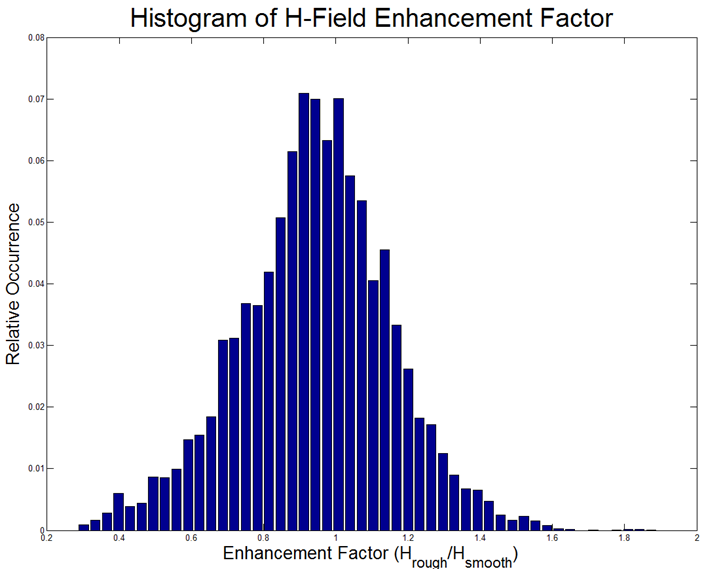 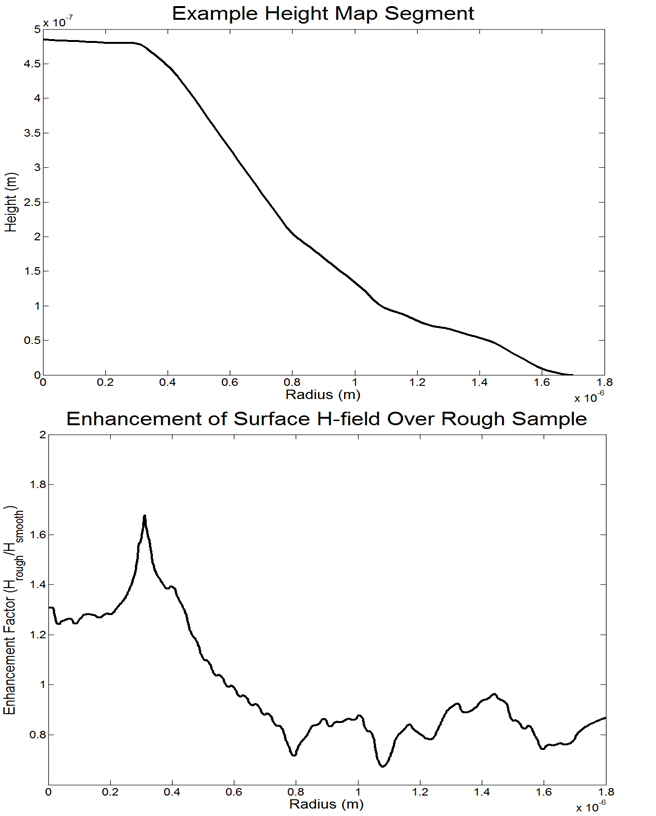 Surface Treatment
Developing surface treatments to reduce surface roughness
Early results found oxypolishing could half roughness and surface field enhancement while removing < 1 µm
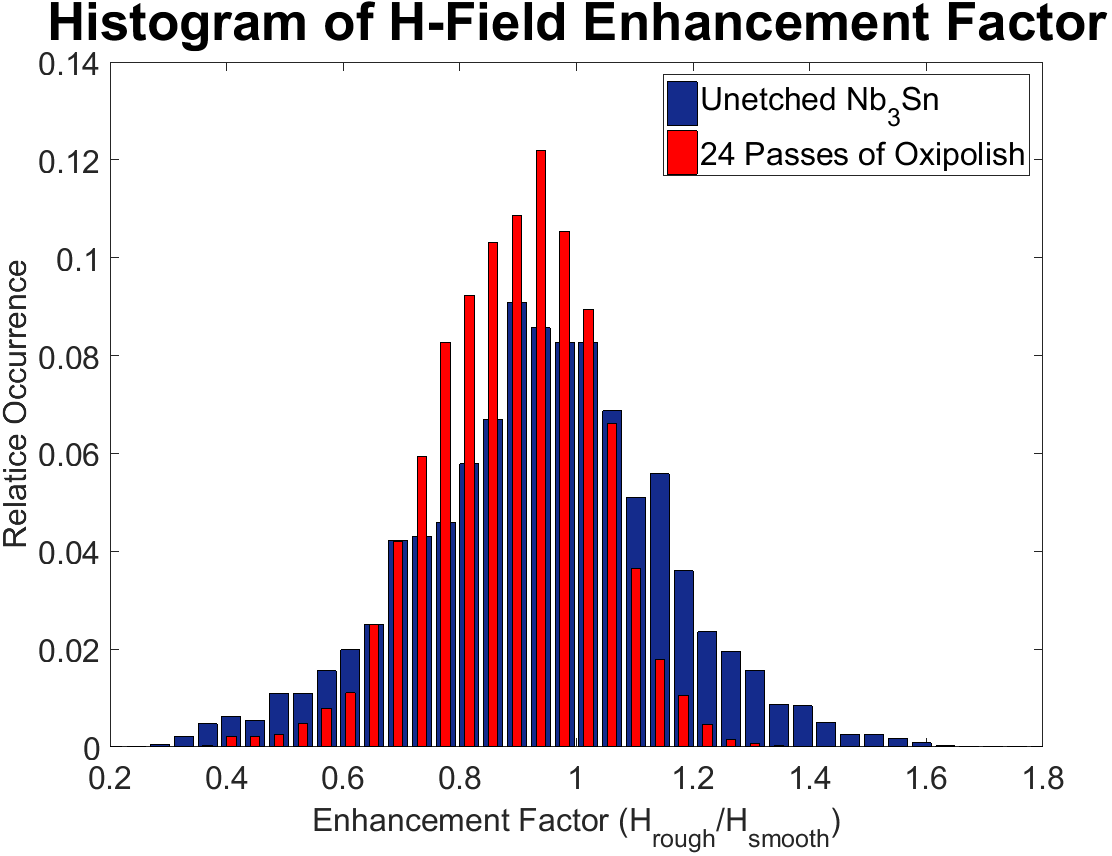 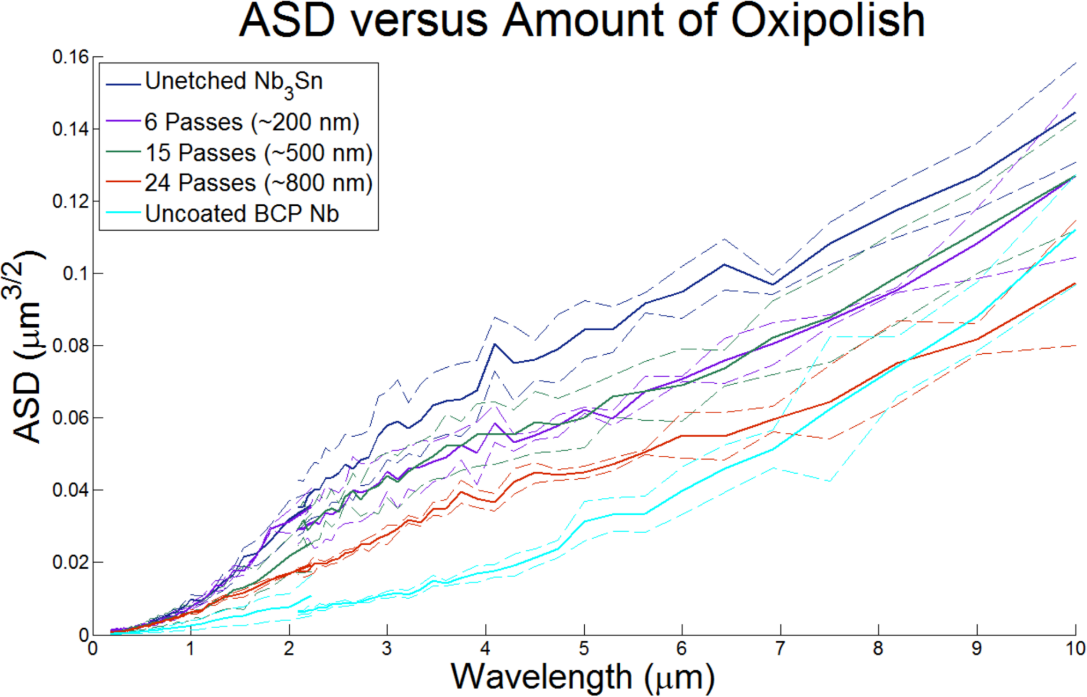 Conclusions
Can reach 2·1010 at 4.2 K
Achieve 16-17 MV/m in continuous mode
Achieve 26 MV/m in pulsed mode

Have identified main sources of performance limitations
Quench Fields
Surface roughness
Vortex entry (at grain boundaries?)
Looking Forward
Reducing surface roughness may gain us 50% improvement in quench fields
Continuous: 17 MV/m → 25 MV/m
Pulsed: 26 MV/m → 39 MV/m

If we can fix grain boundaries
Continuous & pulsed: → 90 MV/m?

Improving in magnetic shielding and cooldown could ~1.5x Q at 4.2 K
Acknowledgements
The Cornell Nb3Sn program is primarily supported by the U.S. Department of Energy
with special thanks to
Prof. Matthias Liepe
Prof. Tomas Arias
Prof. David A. Muller
Prof. James P. Sethna
Danilo Liarte
Daniel Hall
Paul Cueva


Nathan Sitaraman
James Maniscalco
James Sears
Greg Kulina
John Kaufman
Holly Conklin
Terri Gruber
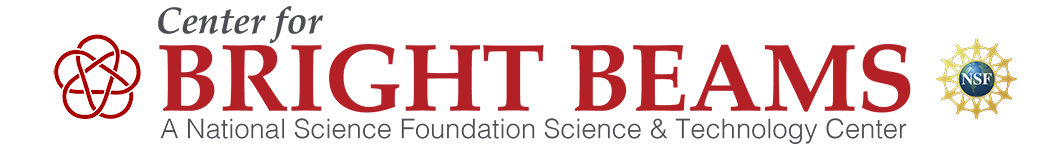